総額
永代使用料 　　600,000円
墓石工事代 　2,138,400円
定価の30％OFF 　　 -641,520円
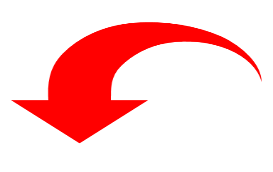 税込　　2,096,880円
※年間管理料と手桶使用料は別途かかります
総額
永代使用料 　　600,000円
墓石工事代 特別価格　　934,000円
税込　　1,534,000円
※年間管理料と手桶使用料は別途かかります
総額
永代使用料 　　936,000円
墓石工事代 特別価格 　1,214,000円
税込　　2,150,000円
※年間管理料と手桶使用料は別途かかります
総額
永代使用料 　　936,000円
墓石工事代 特別価格 　1,322,000円
税込　　2,258,000円
※年間管理料と手桶使用料は別途かかります
総額
永代使用料 　　840,000円
墓石工事代 　2,147,040円
定価の20％OFF 　　 -429,408円
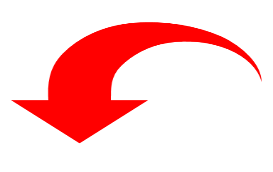 税込　　2,557,632円
※年間管理料と手桶使用料は別途かかります
総額
永代使用料 　　840,000円
墓石工事代 　2,147,040円
定価の20％OFF 　　 -429,408円
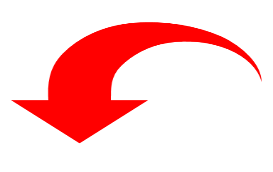 税込　　2,557,632円
※年間管理料と手桶使用料は別途かかります
総額
永代使用料 　　840,000円
墓石工事代 　2,913,840円
定価の20％OFF 　　 -582,768円
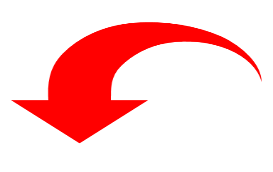 税込　　3,171,072円
※年間管理料と手桶使用料は別途かかります
総額
永代使用料 　1,463,000円
墓石工事代 　2,203,200円
定価の20％OFF 　　 -440,640円
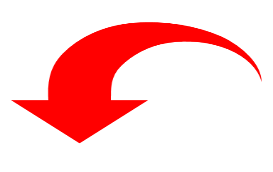 税込　　3,225,560円
※年間管理料と手桶使用料は別途かかります
総額
永代使用料 　900,000円
墓石工事代 　2,607,120円
定価の20％OFF 　　 -521,424円
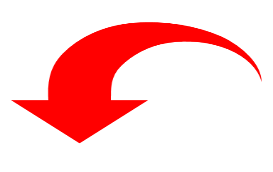 税込　　2,985,696円
※年間管理料と手桶使用料は別途かかります
総額
永代使用料 　700,000円
墓石工事代 　1,710,720円
定価の20％OFF 　　 -427,680円
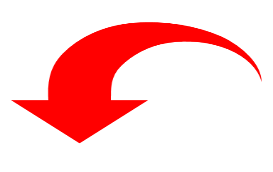 税込　　2,410,720円
※年間管理料と手桶使用料は別途かかります
総額
永代使用料 　1,463,000円
墓石工事代 　1,800,144円
定価の40％OFF 　　 -1,200,096円
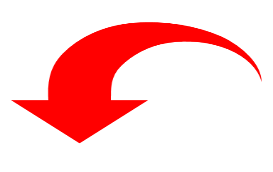 税込　　3,263,144円
※年間管理料と手桶使用料は別途かかります
総額
永代使用料 　1,575,000円
墓石工事代 　1,788,480円
定価の10％OFF 　　 -178,848円
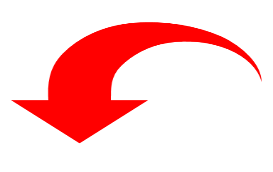 税込　　3,184,632円
※年間管理料と手桶使用料は別途かかります
総額
永代使用料 　1,575,000円
墓石工事代 　1,965,600円
定価の10％OFF 　　 -196,560円
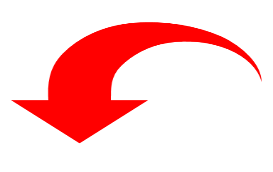 税込　　3,344,040円
※年間管理料と手桶使用料は別途かかります
総額
永代使用料 　1,960,000円
墓石工事代 　1,950,000円
定価の30％OFF 　　 -585,000円
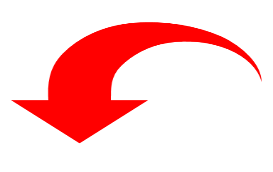 税込　　3,325,000円
※年間管理料と手桶使用料は別途かかります
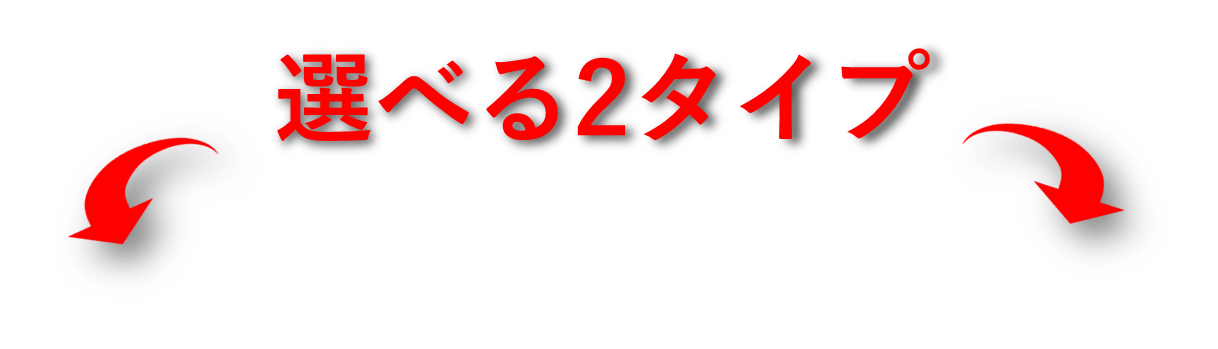 or
シンプルタイプ
永代供養付きタイプ
墓所使用料　 　420,000円
墓石工事代 　1,038,960円
永代供養プラン  　+162,000円
墓所使用料　 　420,000円
墓石工事代 　1,038,960円
税込　　1,458,960円
税込　　1,620,960円
※年間管理料と手桶使用料は別途かかります
選べる2タイプ
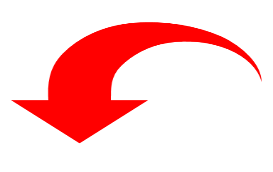 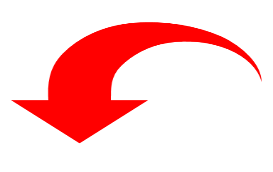 永代供養付きタイプ
シンプルタイプ
or
墓所使用料　 　560,000円
墓石工事代 　1,125,360円
永代供養プラン  　+183,600円
墓所使用料　 　560,000円
墓石工事代 　1,125,360円
税込　　1,685,360円
税込　　1,868,960円
※年間管理料と手桶使用料は別途かかります
総額
永代使用料 　560,000円
墓石工事代 　1,740,960円
キャンペーン価格 　　 -100,000円
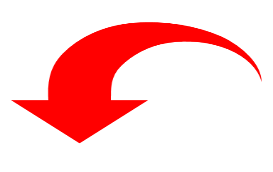 税込　　2,192,960円
※年間管理料と手桶使用料は別途かかります
総額
永代使用料 　560,000円
墓石工事代 　1,909,008円
キャンペーン価格 　　 -100,000円
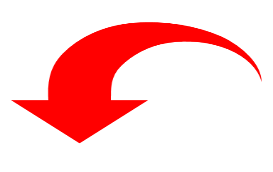 税込　　2,361,008円
※年間管理料と手桶使用料は別途かかります
総額
永代使用料 　847,000円
墓石工事代 　1,615,680円
キャンペーン価格 　　 -100,000円
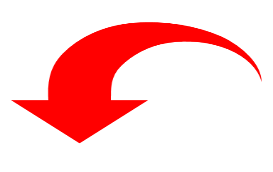 税込　　2,354,680円
※年間管理料と手桶使用料は別途かかります
総額
永代使用料 　847,000円
墓石工事代 　1,871,856円
キャンペーン価格 　　 -100,000円
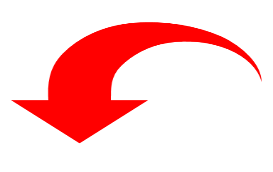 税込　　2,610,856円
※年間管理料と手桶使用料は別途かかります
総額
永代使用料 　847,000円
墓石工事代 　1,743,768円
キャンペーン価格 　　 -100,000円
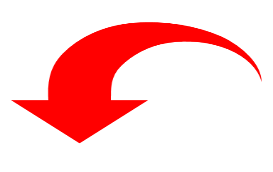 税込　　2,482,768円
※年間管理料と手桶使用料は別途かかります